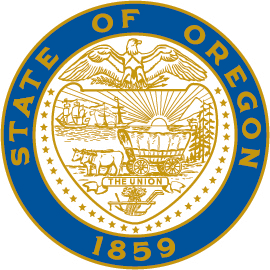 PERS UAL Paydown
Elana Pirtle-Guiney
[Speaker Notes: Elana: Background incl. Senate committee work, Governor’s three step approach, need to address current rate driver before 19-21 and 21-23 rate jumps (somewhat too late for 19-21)
E: Task Force structure, who, when, etc.
TF Member(s): What they did and learned, their values/principles
E: that brings us to the Governor’s bill]
Governor’s PERS Plan
2017
Secure more internal investment officers
Redirect excess reserves and investments to pay down the UAL ($533 million)
Make side accounts more accessible
Ensure every employer understands their rates, effect of side accounts
Obtain agreement by 95%+ State Employees to contribute to PERS
2018
Create side account for schools
Create Employer Incentive Fund
2019
Convene conversation around employee contributions
Office of Governor Kate Brown – 1/9/18
New Side Account Rules
Minimum UAL lump-sum payment required to establish a new side account:
25% of UAL or $250,000 

Administration fee:
$1,500 for the initial year, $500 per year thereafter

Additional deposits:
Allowed, limited to no more than two additional payments per side account per calendar year
Office of Governor Kate Brown – 1/9/18
Why is the Unfunded Liability the Immediate Problem?
Major causes of 2014 UAL growth:
Moro decision: $5.1
Reduced rate of return: $1.7
Update mortality assumptions: $1.8
Office of Governor Kate Brown – 1/9/18
Unfunded Liability by Employee Status
Retirees and inactive members: 70%

Tier 1 (not yet retired): 16%

Tier 2 (not yet retired): 9%

OPSRP (not yet retired): 5%
Office of Governor Kate Brown – 1/9/18
Unfunded Liability by Employer Type
Office of Governor Kate Brown – 1/9/18
Employer Rates Over 20 Years
Office of Governor Kate Brown – 1/9/18
UAL Pay Down Bill Principles
Help all employers meet their PERS obligations in the best way possible – allowing flexibility to use side accounts or continue on their current track.
Use percent of budget directed to payroll, total UAL as percent of payroll, to gauge impact of increases.
3 biennium time frame
Office of Governor Kate Brown – 1/9/18
[Speaker Notes: Task Force report was very thorough and included a number of interesting ideas.  When the Governor sat down to look at what was plausible in the short turn around time we had before next month’s legislative session, though, there was, frankly, limited capacity.

The Governor wanted to stick to some key principles, though]
Legislative Focus
Education, particularly K-12

Assisting all employers
Office of Governor Kate Brown – 1/9/18
Education Side Accounts
Unclaimed property
Debt collection, lawsuit settlements, and other one-time funds
Excess revenues above average

Lottery
Office of Governor Kate Brown – 1/9/18
Assisting All Employers
Employer Incentive Fund

Direct deposits into the Benefits in Force Reserve
Office of Governor Kate Brown – 1/9/18
At 35% of total reported since 1996: $139,441,157.20
At 35% of total ever reported: $265,556,033.90
Unclaimed Property
Office of Governor Kate Brown – 1/9/18
One Time Revenue Streams
Debt Collection: Established goal to increase 10% above 2017 collection by July 1, 2019
$50 million

Lawsuit Settlements
$unknown

Tax Amnesty Bill– last done in 2009
$19.6 ($39.8) million
Office of Governor Kate Brown – 1/9/18
Revenue Upsides
Focused on volatile revenue streams: capital gains and estate taxes
Upside above a multi-year average plus escalator
Suspended if the kicker kicks
Revenue potential unknown, especially in light of federal tax reforms
Retrospectively, once in last ten years, 2011-13 for $192 million from capital gains
$192 million +
Office of Governor Kate Brown – 1/9/18
Lottery
Directed mainly to K12 with some revenue dedicated to Universities and Community Colleges

Upsides from growth in users, game types, based on increases above latest projections which include annual escalator

After constitutional obligations

Governor’s bill will not address lottery policy questions
Office of Governor Kate Brown – 1/9/18
What Does This Add Up To?
REALLY ROUGH NUMBERS

$200 million deposited in 2017 would lead to .37% rate reduction cross institutions, if amortized over 20 years.

With a 16 year amortization period we expect that $500m would reduce rate increases by 1%.  We are looking for any way we can increase this number.

On average, K-12 districts will see rates rise by 5-6% next biennium.
Office of Governor Kate Brown – 1/9/18
Employer Incentive Fund
$0.25 on the $1 match
Available for asset capital
Available to employers with largest debt and smallest budgets first
Eventually available to all
Commitment of dollars within a short period of time followed by deposits within side accounts within next five years
Cap for each individual employer

Not currently capitalized, goal of $400m
Office of Governor Kate Brown – 1/9/18
Deposits to the Benefits in Force Reserve
Additional PERS dollars available to transfer to the BIF

Treasurer’s Office study of reinvestments of Short Term Fund
Office of Governor Kate Brown – 1/9/18
Will Any of This Help Me?
Office of Governor Kate Brown – 1/9/18
Questions?
Office of Governor Kate Brown – 1/9/18